1
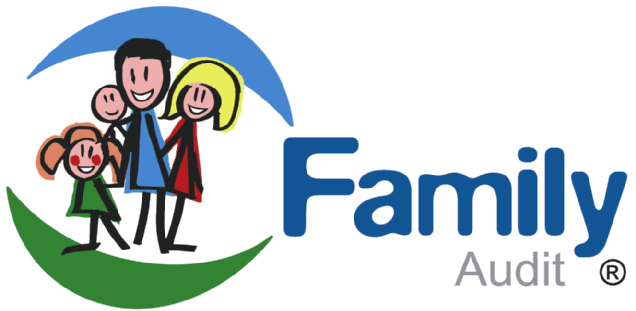 Conciliazione Vita – Lavoro
Certificazione aziendale familiare – Family Audit
Analisi sulla valutazione impatto familiare
Organizzazioni che hanno attivato il processo di certificazione
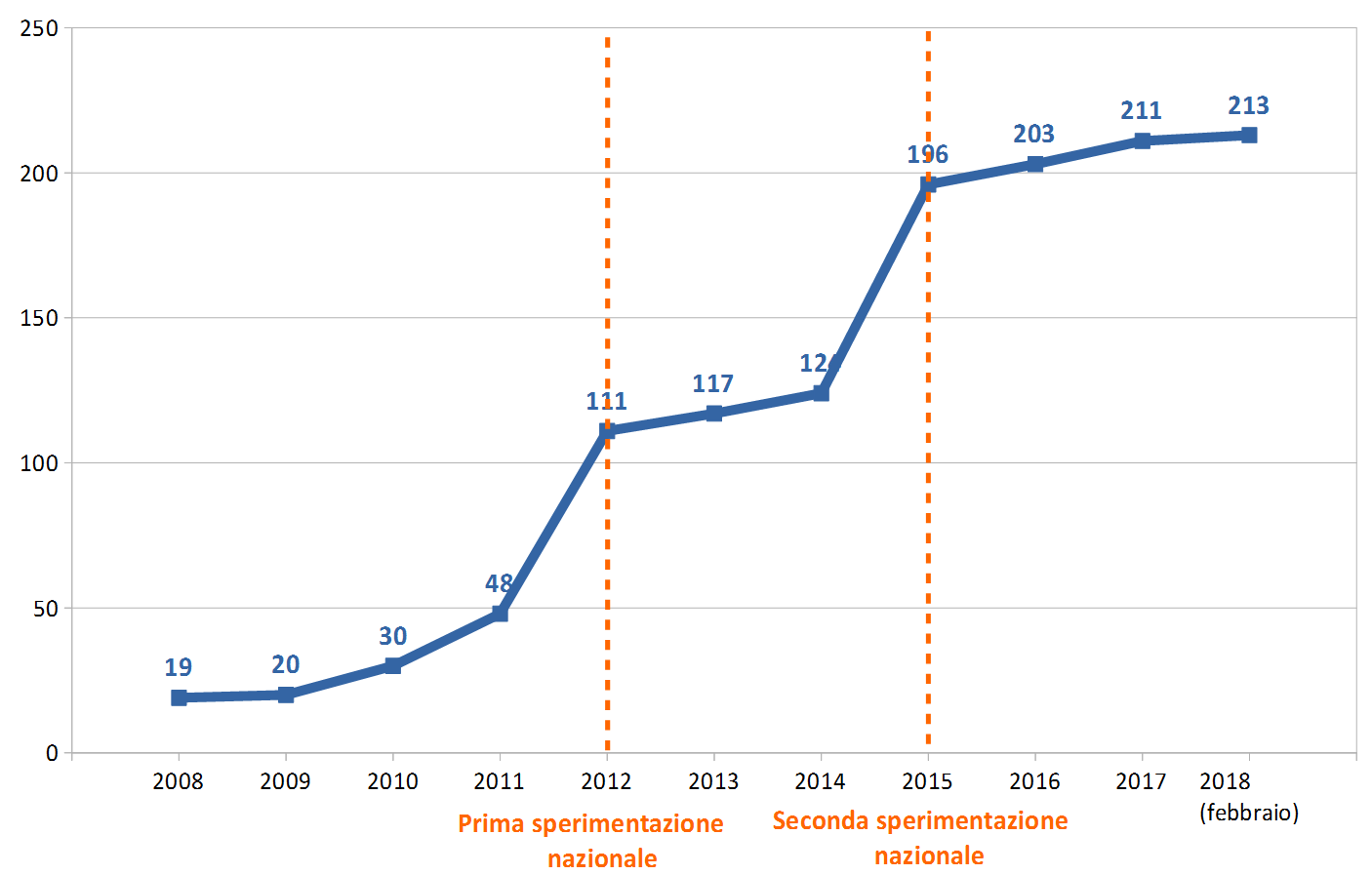 Fonte: sistema informativo Agenzia per la famiglia. Dati aggiornati al 28/02/2018.
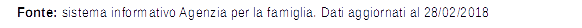 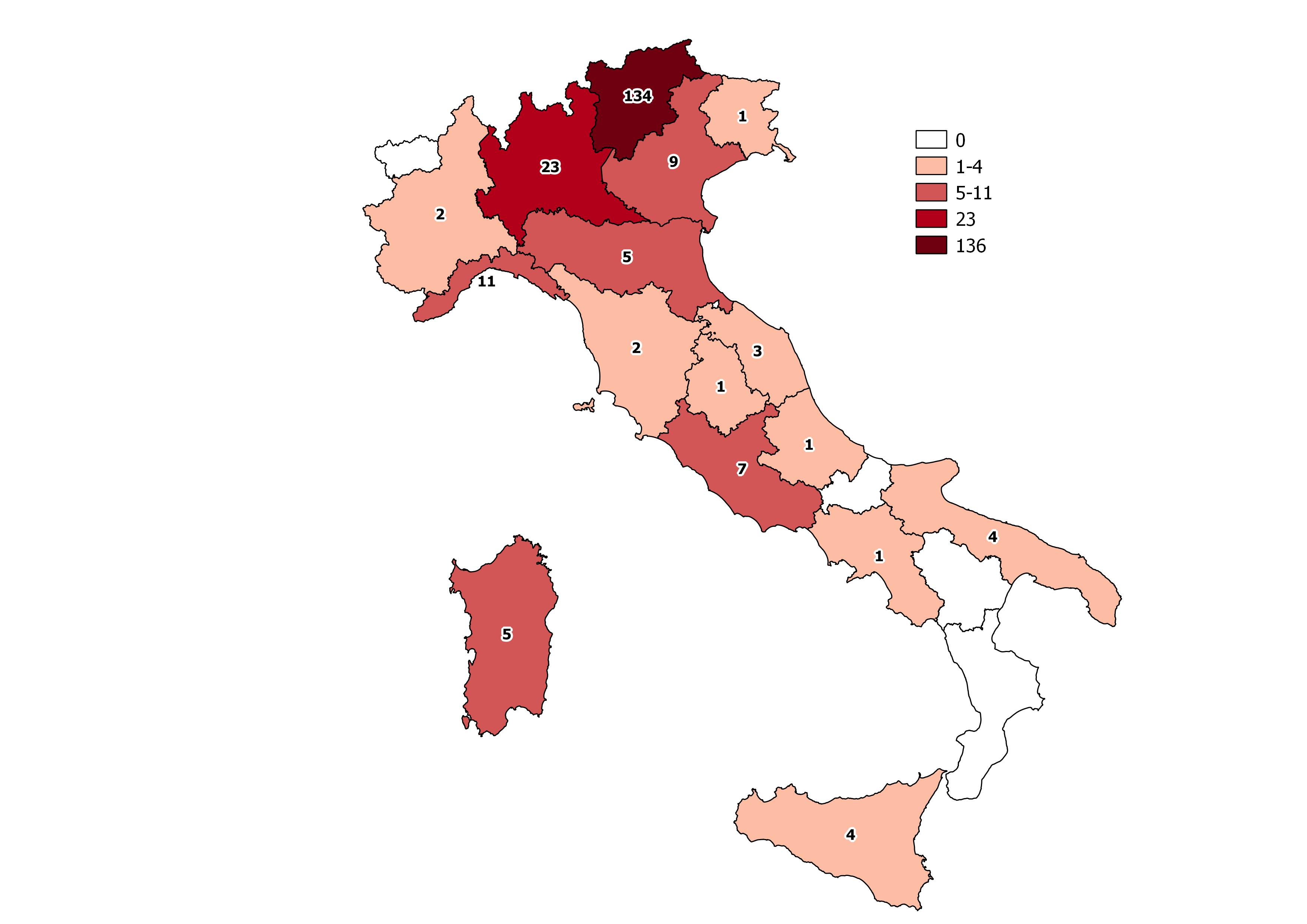 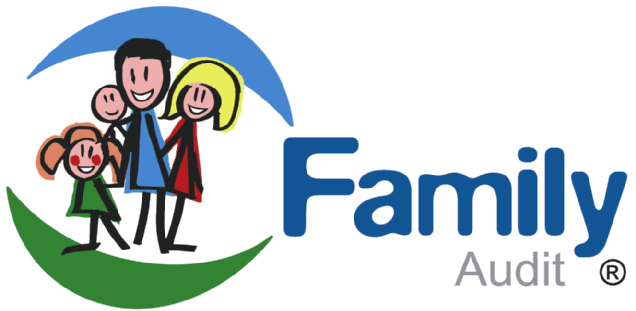 Organizzazioni certificate “Family audit”. Distribuzione nazionale
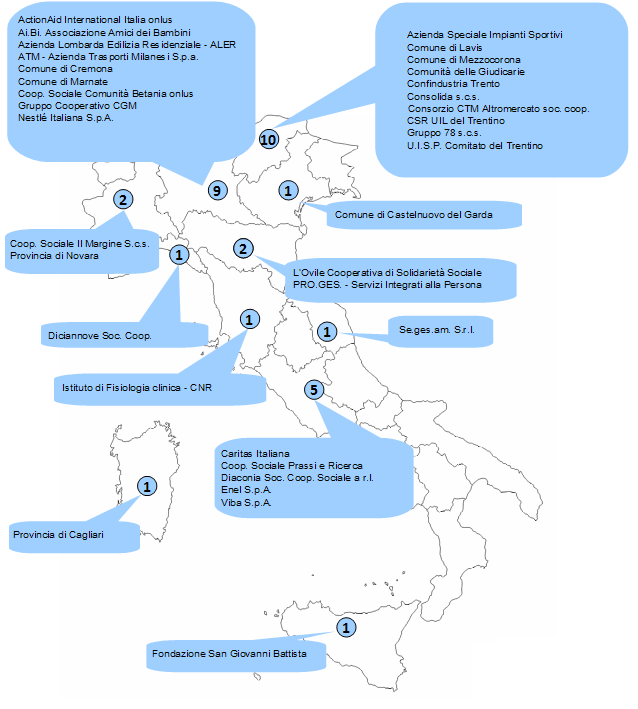 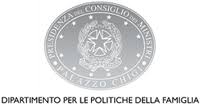 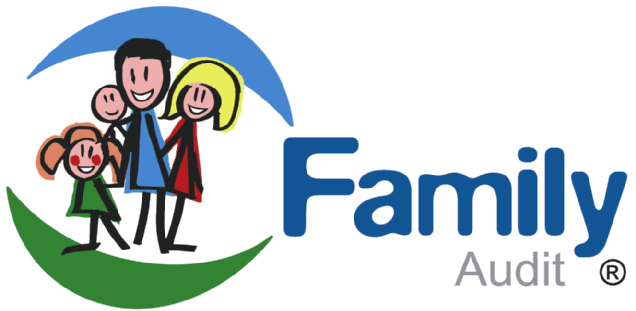 Family audit. 
Giugno 2018
VALUTAZIONE IMPATTO FAMILIARE
PRIMA SPERIMENTAZIONE NAZIONALE
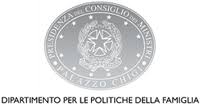 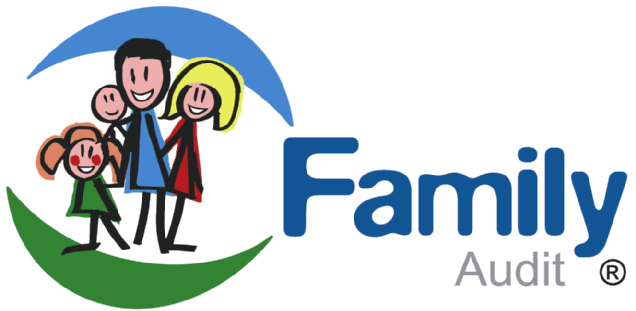 Fonte: sistema informativo Agenzia per la famiglia. Dati 31/12/2017
Family audit. VALUTAZIONE IMPATTO FAMILIARE. 1a SPERIMENTAZIONE NAZIONALE
2
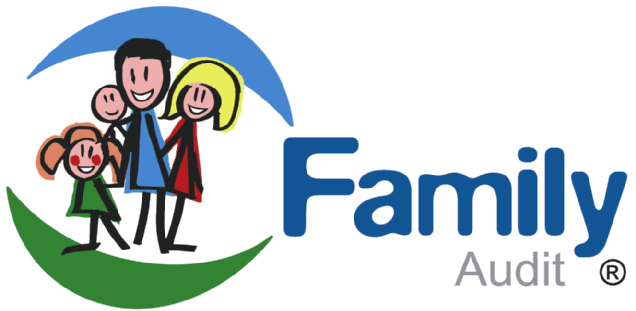 Conciliazione Vita – Lavoro
Certificazione aziendale familiare – Family Audit
Bando provinciale per finanziare 50 organizzazioni con fondi ex vitalizi
CONTRIBUTI PER CERTIFICAZIONE FAMILY AUDIT 
- in via prioritaria per organizzazioni di piccole e medie 
  dimensioni con sede legale o unità locale in Trentino;
- budget 308.000,00 euro;
- contributo: 100% costo consulente, 25% costo valutatore;
- fondi regionali ex vitalizi;
- si stima di finanziare minimo 50 organizzazioni;
- domande dal 18/6/2018 al 18/7/2018 possono 
  presentare domanda solo PM aziende, dal 18/7/2018 
  al 18/8/2018 (termine) tutte le organizzazioni interessate
Il contributo copre il 100% dei costi riferiti all’attività del consulente e il 25% dei costi riferiti all’attività del valutatore definiti in base al numero degli occupati coinvolti nell’iter di certificazione;
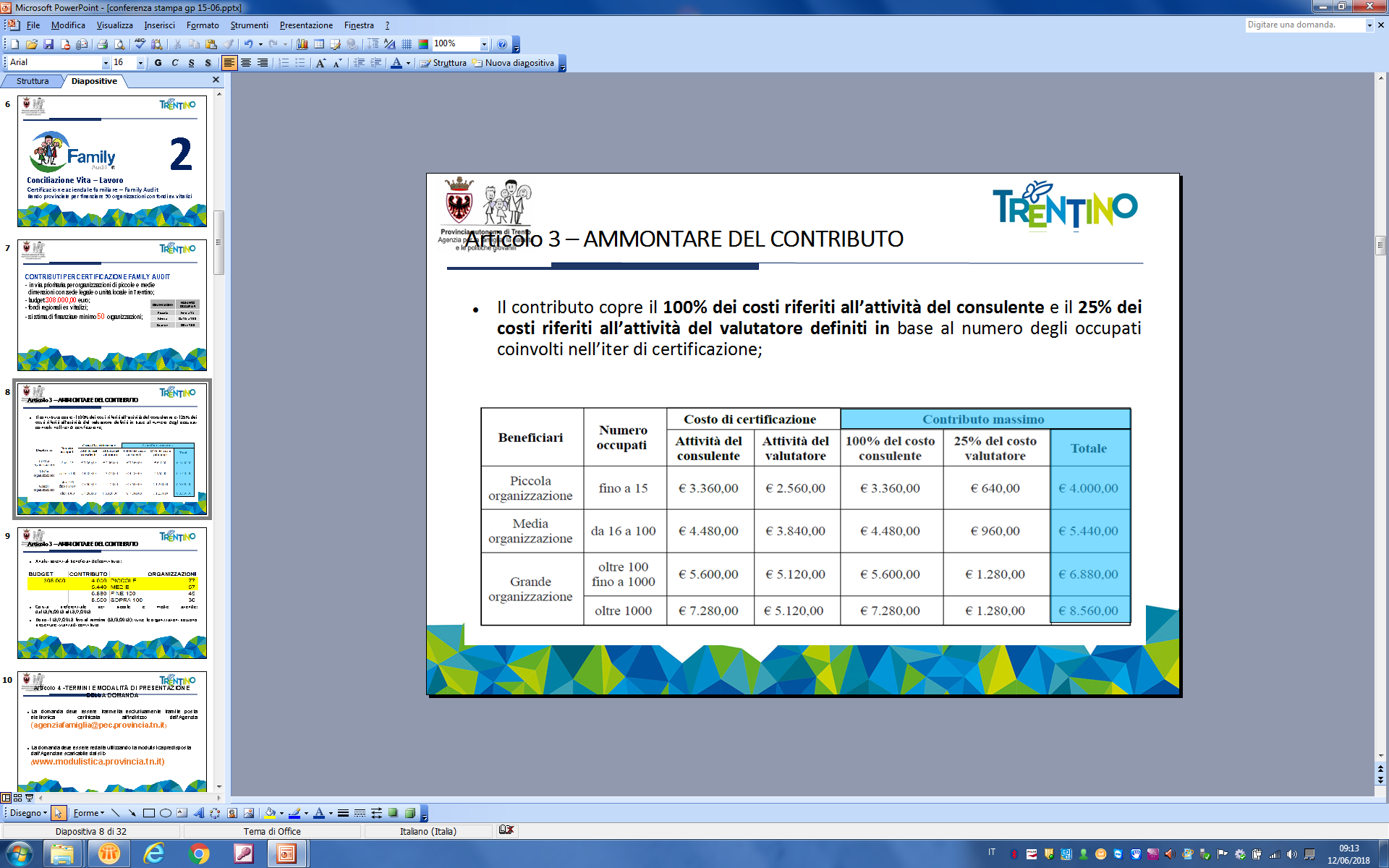 CONTRIBUTI PER CERTIFICAZIONE FAMILY AUDIT 
- l’istruttoria seguirà l’ ordine cronologico di invio delle domande;
- entro il 31/12/2018 l’organizzazione deve presentare  domanda di avvio processo, deve aver fatto il workshop direzione e può ottenere l’acconto del 90% del contributo;
- la liquidazione del contributo viene fatta dopo aver acquisito il certificato Family audit;
- modulistica: www.modulistica.provincia.tn.it; 
- domanda: agenziafamiglia@pec.provincia.tn.it;
- informazioni: 0461/494111, familyaudit@provincia.tn.it;
ATTIVITA’ DI SUPPORTO DI AGENZIA PER: 
-  momenti formativi e informativi sulle politiche aziendali di
   conciliazione vita e lavoro;
-  analisi di impatto sugli effetti che i piani aziendali produrranno
   sulle singole organizzazioni (batteria di 32 indicatori di impatto);
-  racconto delle migliori esperienze aziendali (story-telling)
-  attivazione di distretti family audit per sviluppare servizi
   interaziendali di conciliazione vita e lavoro